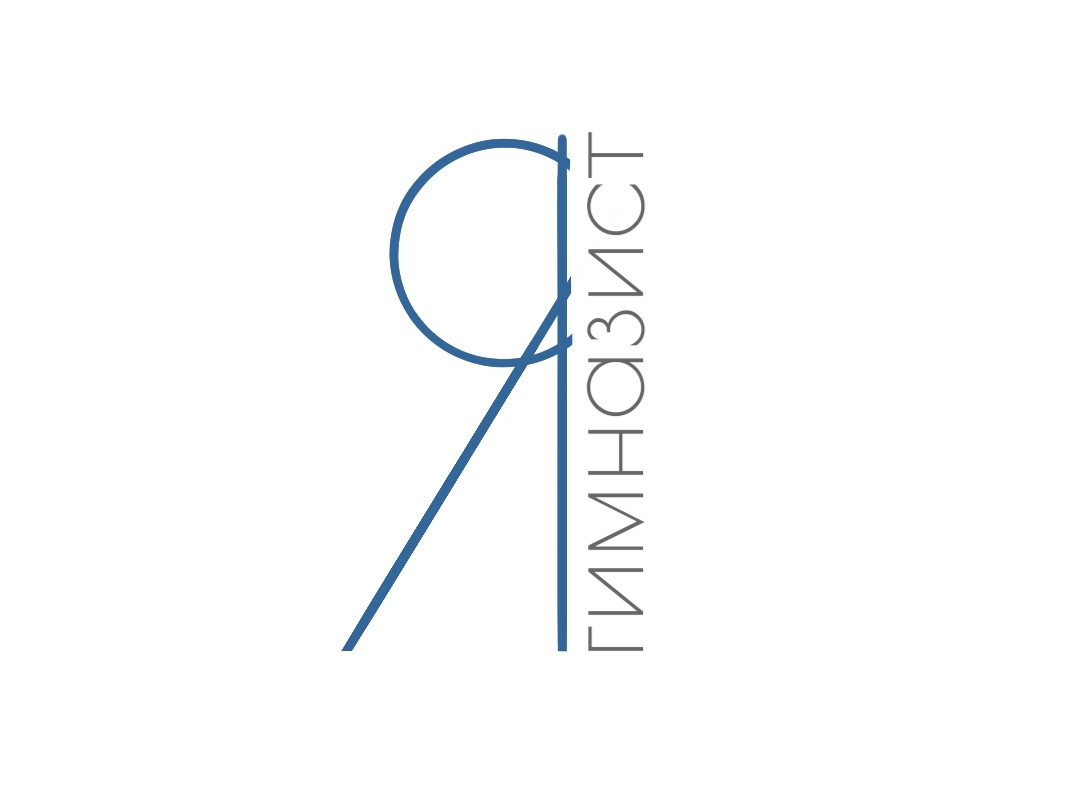 Электронный ресурс «Я гимназист» как средство воспитания
- привычность виртуального пространства сети интернет как среды для современного молодого поколения;
- разнообразие форм коммуникации (опросы, форумы, голосования, персональные сообщения, видеосвязь и др.);
- интерактивность взаимодействия преподавателя и обучаемого (обучающихся между собой);
- активность участников посредством новостей, участие в обсуждениях, размещениях тематических блогов и пр.
Цифровая воспитательная среда
организационный
ресурс:
	создаем условия для организации совместной деятельности детей и взрослых для формирования активной гражданской позиции, воспитания высокой культуры дискуссионного общения..).
информационный контент:
	предъявляем духовно-нравственные ценности и формируем отношение к ним.
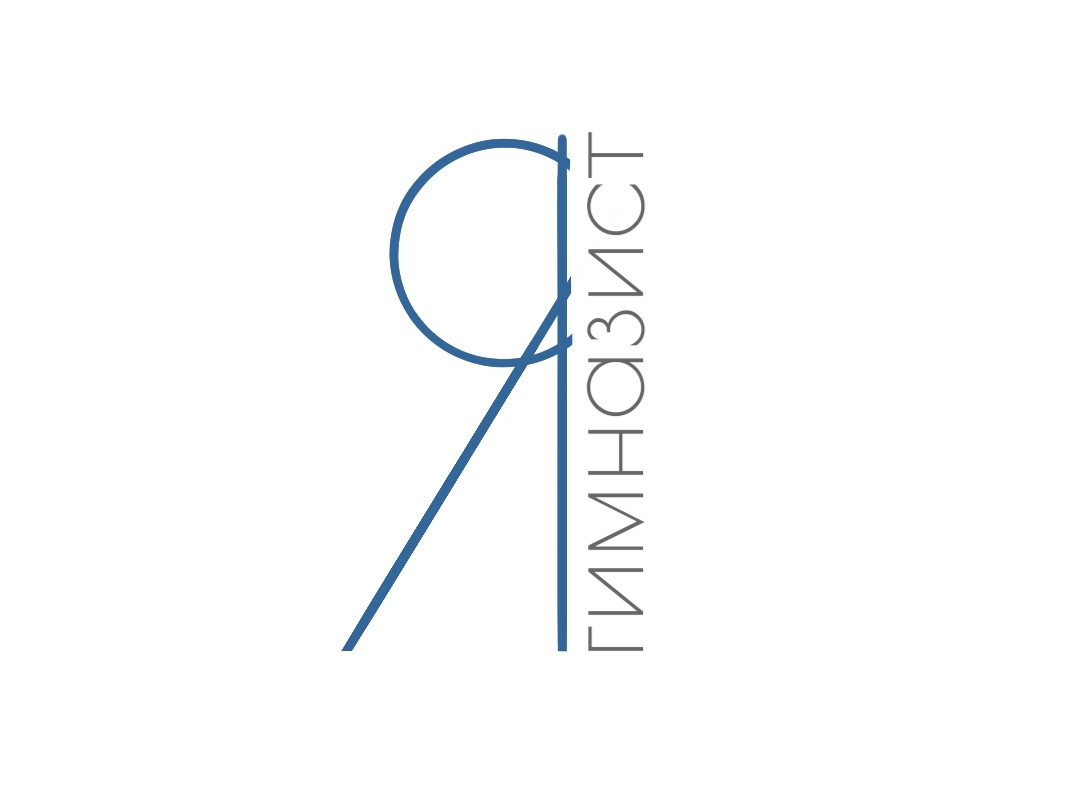 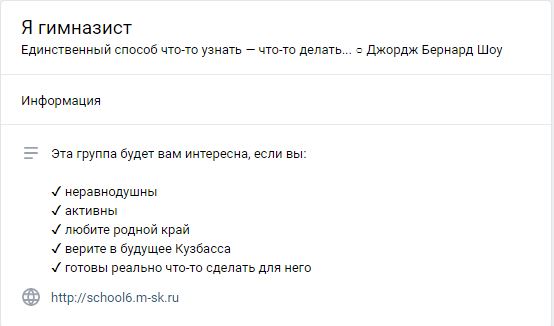 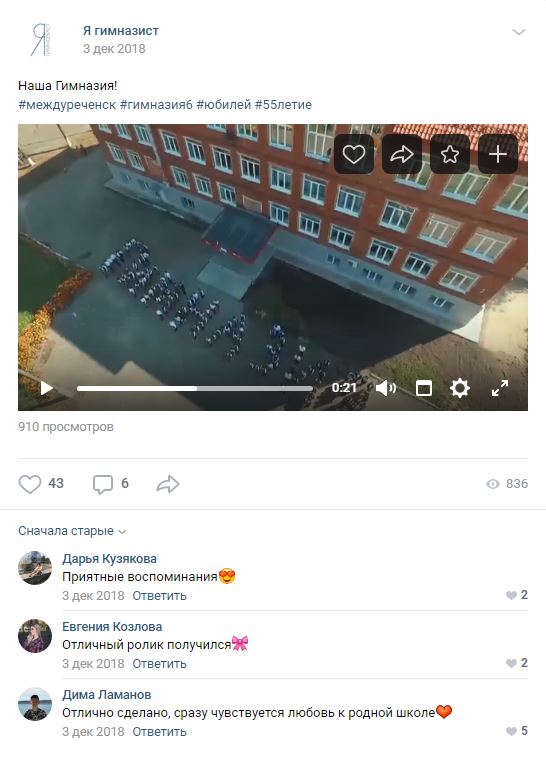 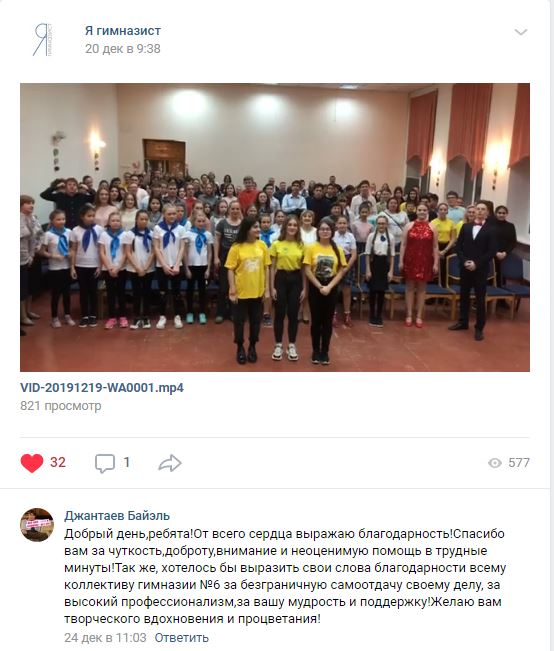 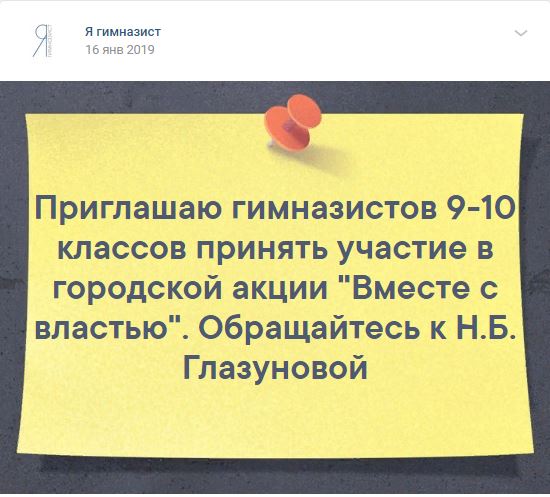 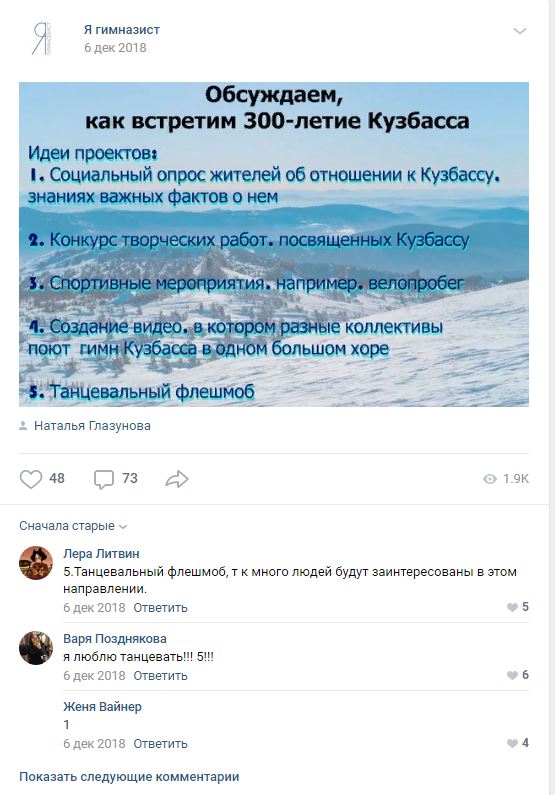 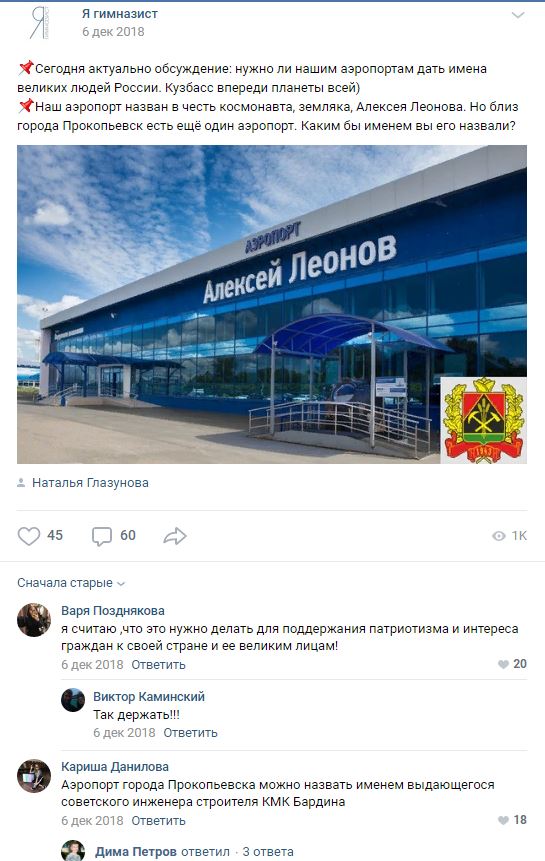 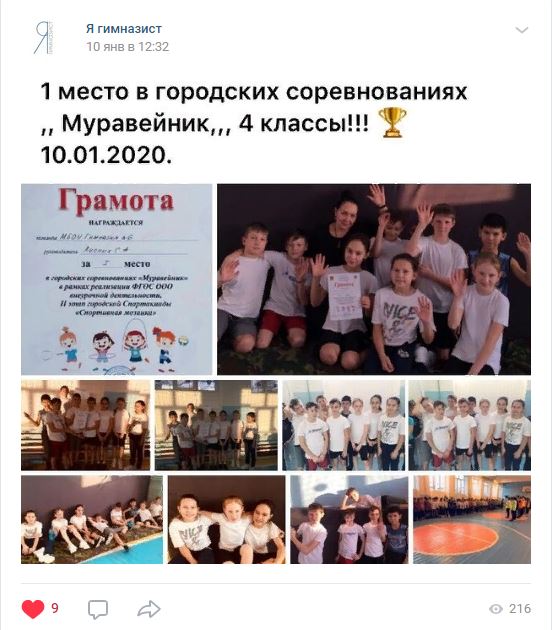 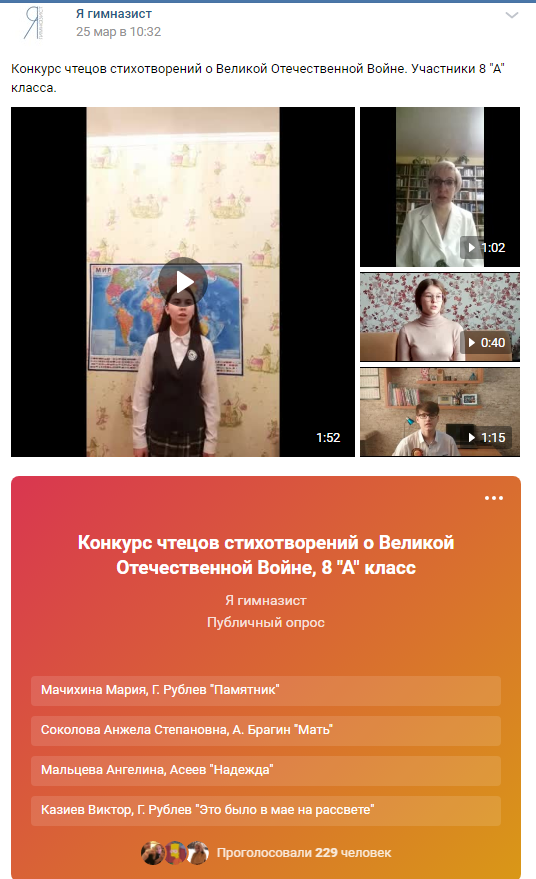 Конкурс чтецов, посвященный 75- летию Победы
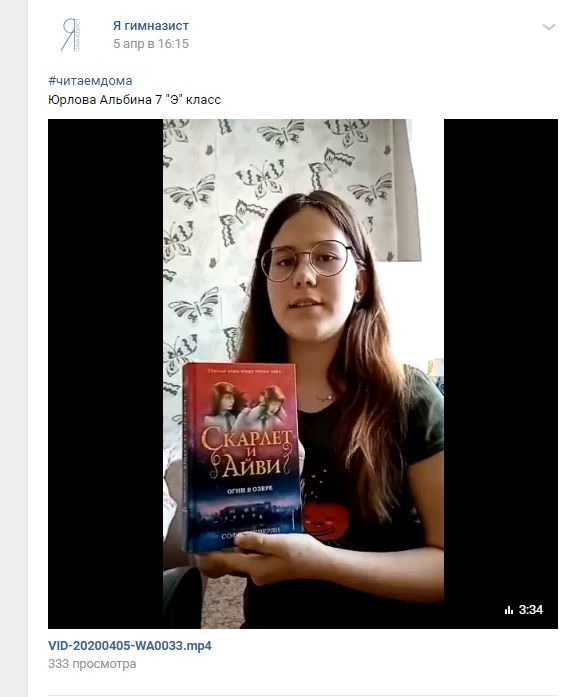 Акция «Читаем дома»
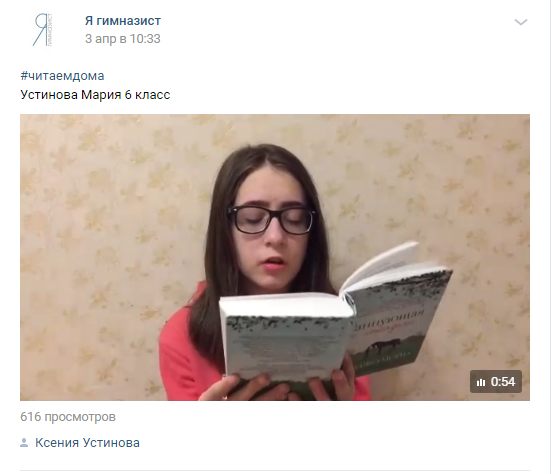 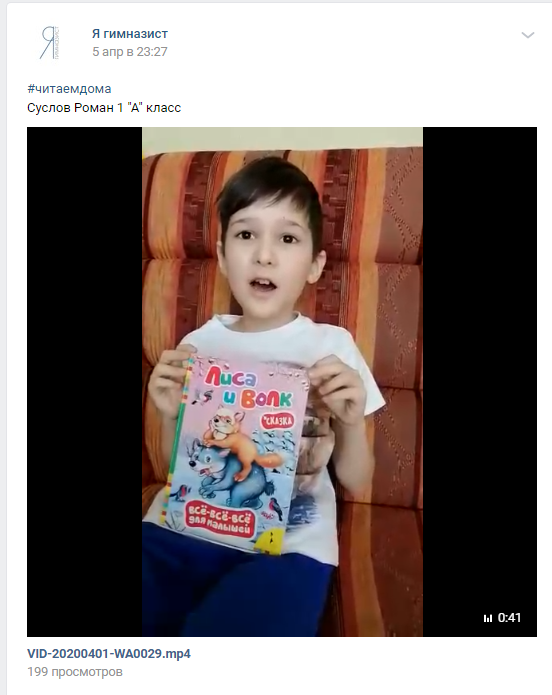 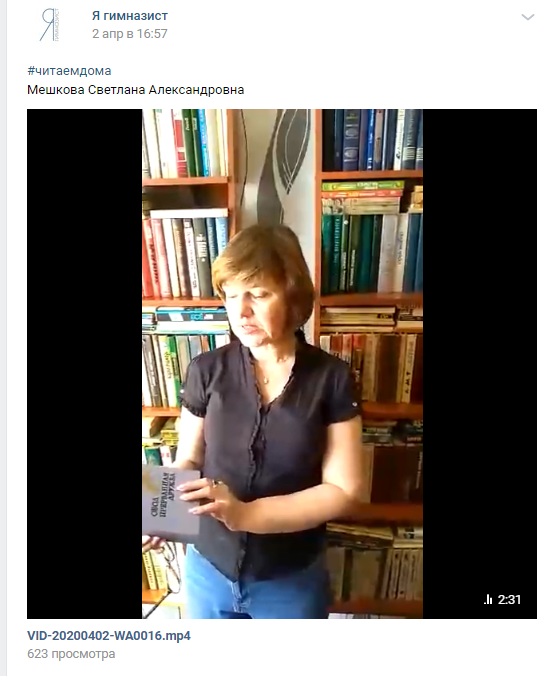 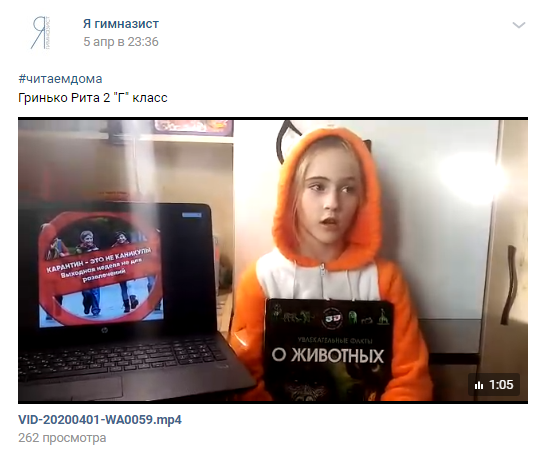 Акция «Читаем дома»